Warm Up #8
How are cities organized?  [if you were to look at most cities from an aerial view, what would they look like?]

What are some major problems big cities face today?

If you could change one thing about the city of LA what would it be, and why?  More importantly, HOW would you change it?

What are some of the positives and negatives of freeway dependency? (two each)
Urban Planning
Industrial Revolution…URBANIZATION
Urbanization – movement of people from rural to urban areas
5% in 1850 to 75% in 2010 (in the US)

Industrial Revolution – work found in factories
Focus from farms to cities

Planned developments and zones
Urbanization: Pros and Cons
PROS
CONS
Higher impact on land (pollution)
Large wealth gap (poor vs. rich)
More waste to dispose of
More disease, death
Crime rates
more access to medical care
Better technology
Convenient
Large numbers of people = more taxes for infrastructure (roads, buildings, etc)
Less land used
Major City Problems
Overcrowding/Housing

Traffic

Sewage Control

Waste Disposal

Air Pollution
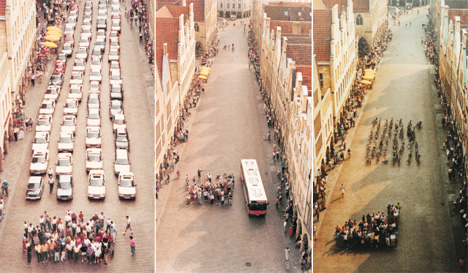 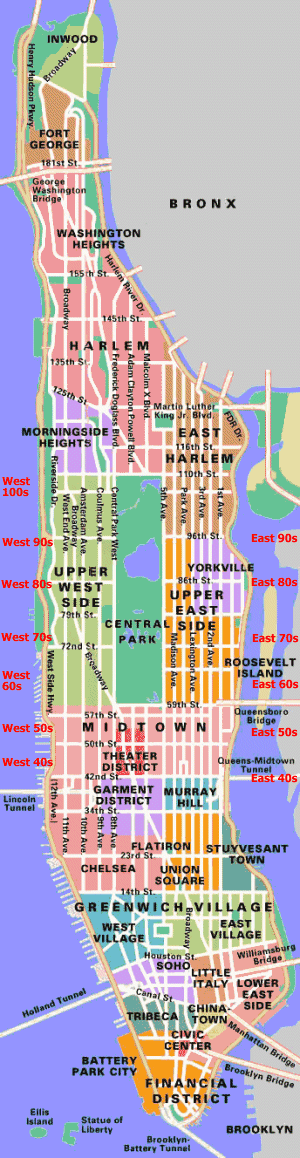 City Design: The Romans
Romans – consolidated city planning
Grids, blocks with central square
River flow through city (sewage, drinking, etc)

Aesthetic, Safety, Security, Using space given to fullest
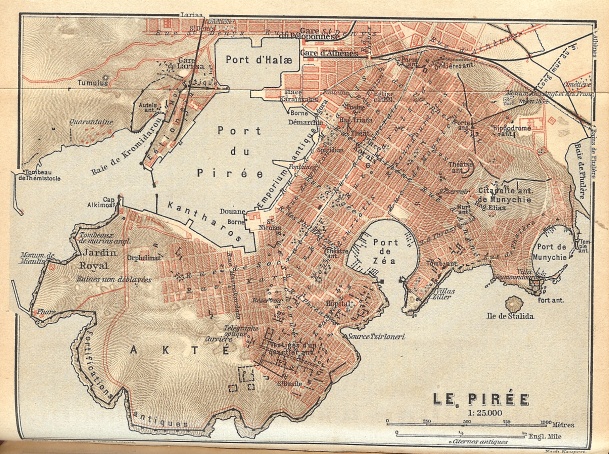 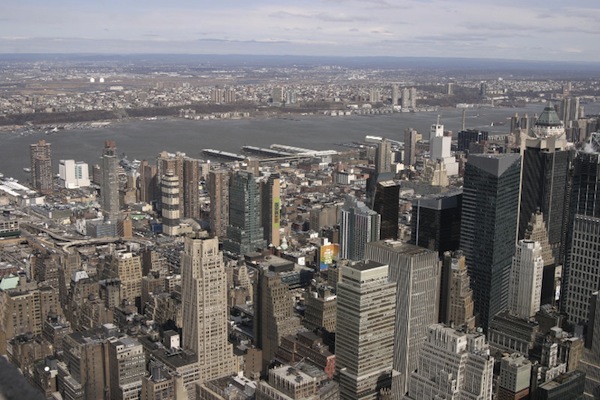 New York vs. LA
New York – consolidated, dense city
(+): less transit, easier waste disposal
(-): overcrowding, increased sickness, concentrated pollution

Los Angeles – spread out, less dense
(+): less overcrowding, diversity
(-): more transit, multiple pollution sources,
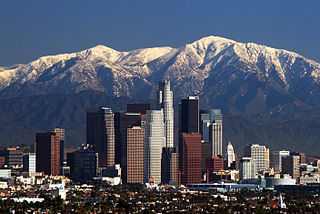 Freeways in LA: A Closer Look
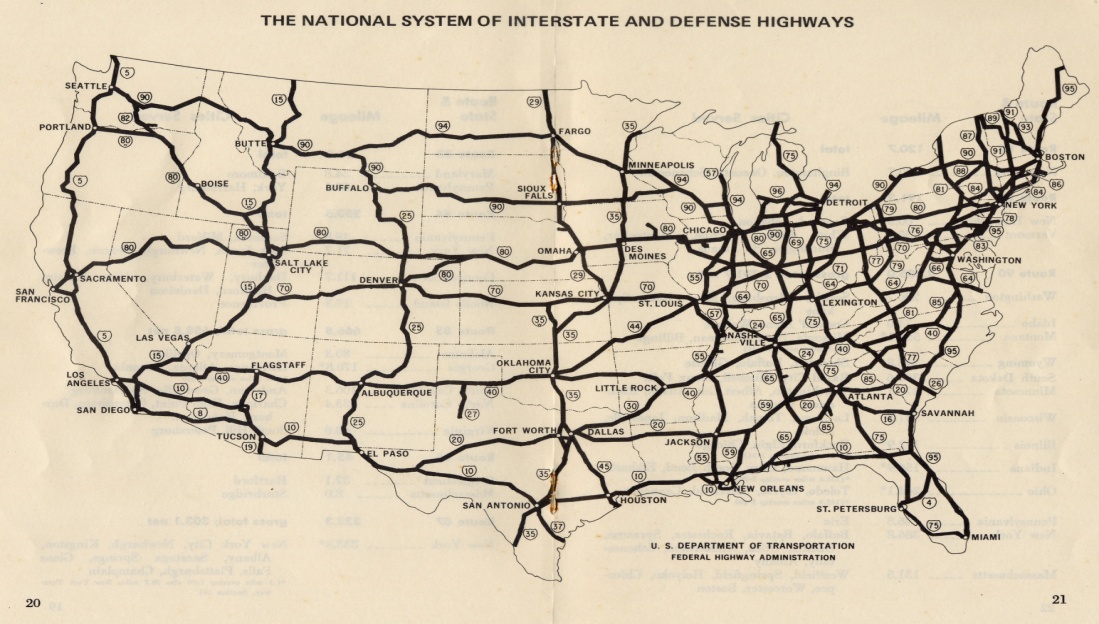 Interstate Freeway – large road passing through various states

Suburb/Urban connection
Car dependency

More gas stations, parking lots, roads, etc.

443 hours/yr. behind wheel (in US)
Gas, CO2, life?!?!
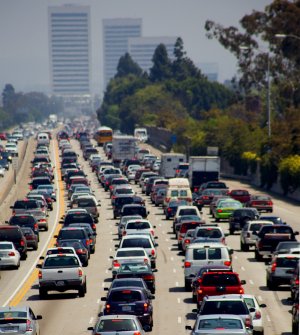 Urban Sprawl and Suburbanization
Urban Sprawl – more spread out city
Goal: prevent overcrowding

Suburbanization – more land per person outside the city (1950s boom in US)
Goal: escape city life, more space/privacy

more land/resources required
car dependency (fossil fuels, CO2 levels)
more traffic/air pollution
Environmental Racism and ZoningWhy there are “good/bad” parts of cities…
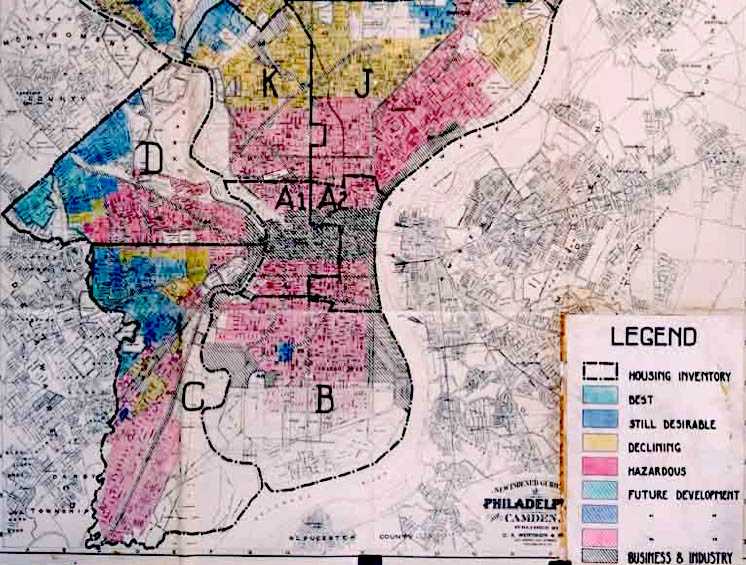 Environmental Racism – something in the environ w/ racial prejudice

Redlining – designating certain parts of city for minority groups
Goal: consolidate in one area (ghetto/slum), raise housing prices elsewhere
No access to supermarkets, jobs, housing loans
 
Freeway access to certain areas (South Central vs. Beverly Hills)
Green Urbanism and Improvements
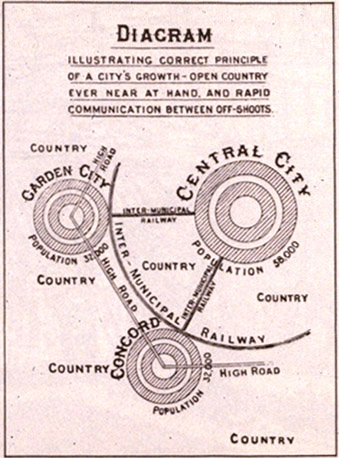 Green Urbanism – urban planning reducing enviro. Impact

Ideas:
Varied income housing near city centers/public transit
Commuting alternatives
Building up, not out
Solar power roofs
More trees in streets (encourage walking)
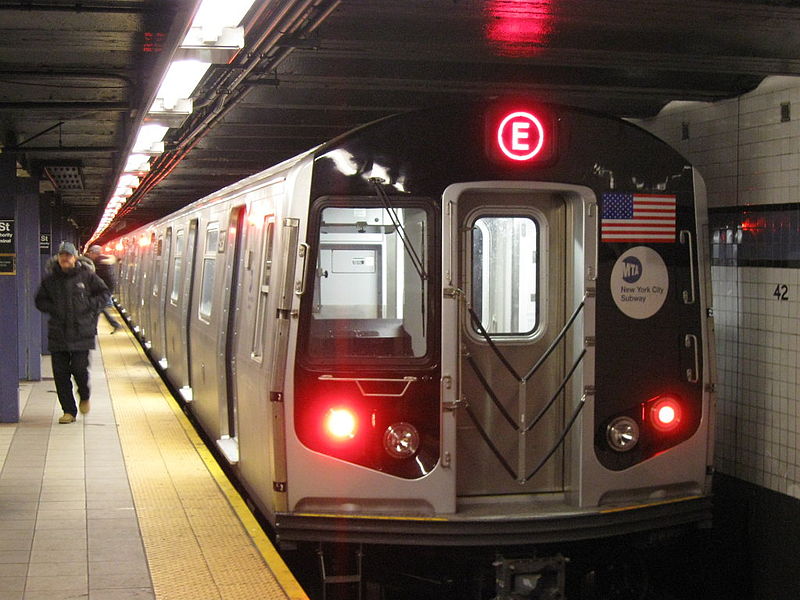 Comparison: Jakarta (Indonesia)
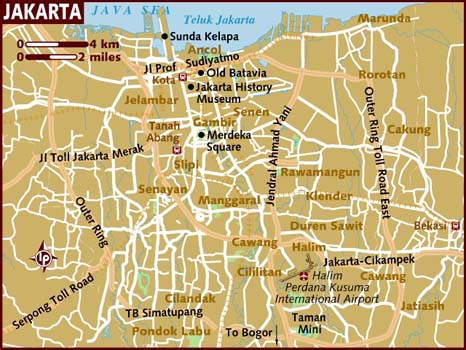 Jakarta = developing country (3rd world)

Sprawling city

Poor traffic flow (road design = poor)

Sewage = the local river
Disease-ridden water source

Poor  solid waste management
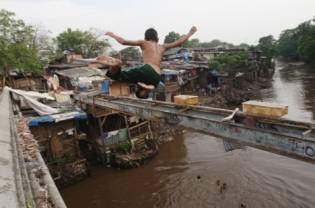 TED Talk: Sustainable Cities
http://www.youtube.com/watch?v=Wai4ub90stQ
Quick Quiz #3
Give three reasons why third world countries experience problems in their cities.  Explain what developed countries do to help solve these problems.

Why would a more dense city ultimately be a better solution than an urban sprawl?

Why could building a subway system in the greater Los Angeles area be beneficial?  What are the initial problems that one could see?